Friends of Jesus and Mary
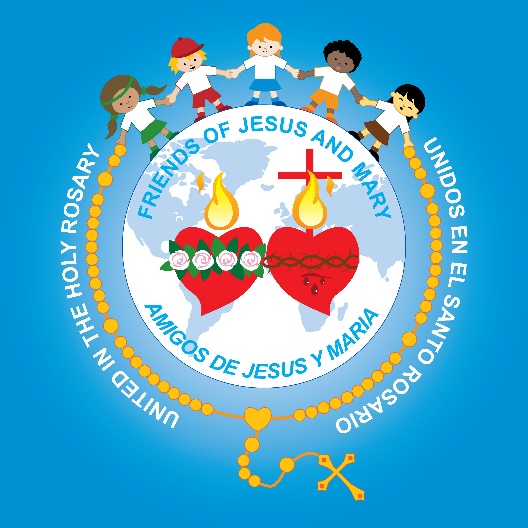 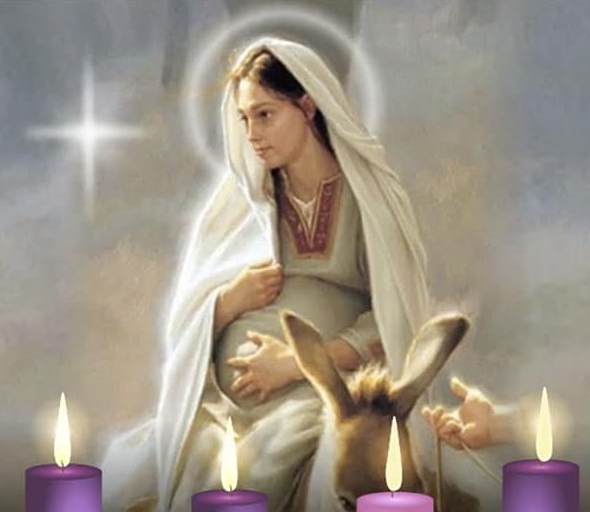 Prayer Group for Children

Cycle C-IV Sunday of Advent

The Visitation of Mary to Elizabeth
Luke 1, 39-45
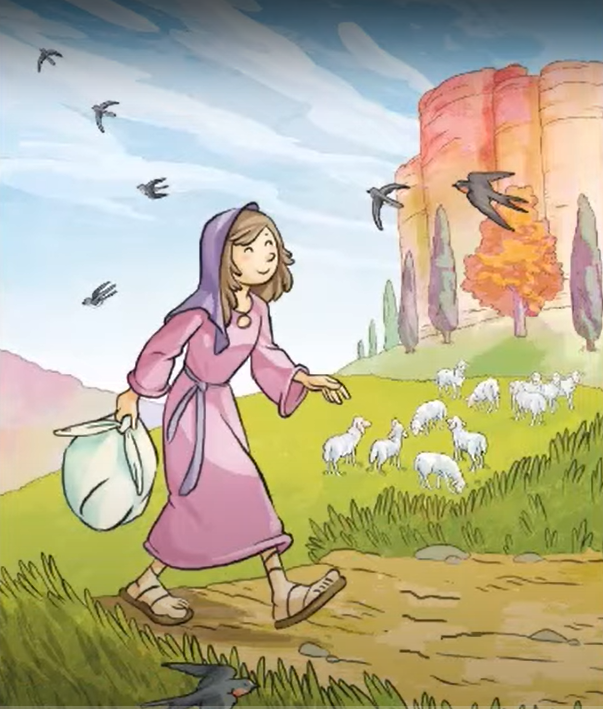 Mary set out and traveled to the hill country in haste to a town of Judah…
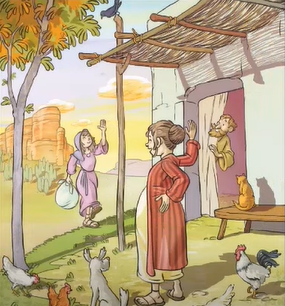 …where she entered the house of Zechariah and greeted Elizabeth.
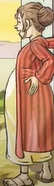 When Elizabeth heard Mary's greeting, the infant leaped in her womb…
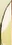 Elizabeth, filled with the Holy Spirit, cried out in a loud voice and said, "Blessed are you among women, and blessed is the fruit of your womb!
For at the moment the sound of your greeting reached my ears, the infant in my womb leaped for joy.
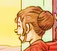 And how does this happen to me, that the mother of my Lord should come to me?
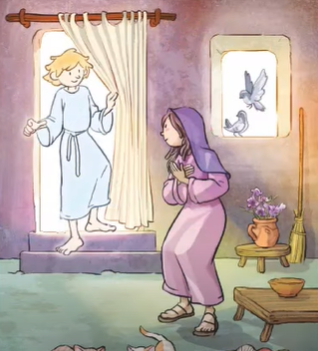 Blessed are you who believed that what was spoken to you by the Lord would be fulfilled."
The Gospel of the Lord,     

Praise to You Lord Jesus Christ.
REFLECTION
Why did Mary go to visit her cousin Elizabeth?
The Angel Gabriel had told her, that although Elizabeth could never have children, she was with child.
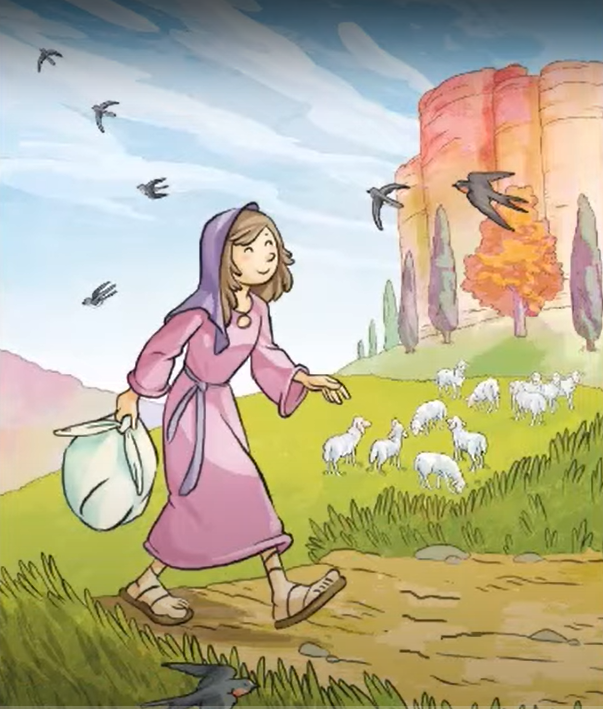 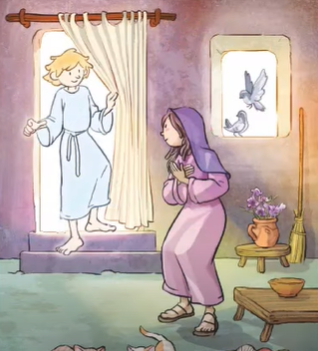 God had done this miracle so Mary would believe all that the angel said was true.
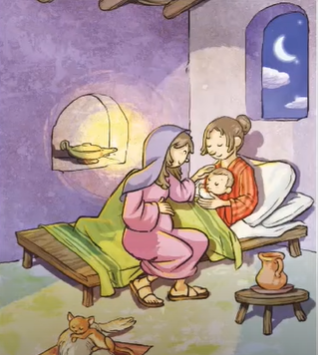 Mary who has a very big heart, wanted to help Elizabeth in her childbirth.
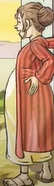 What happened when Mary greeted Elizabeth?
The baby in her womb jumped with joy and Elizabeth,
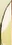 filled with the Holy Spirit, exclaimed: 

Blessed are you among women, and blessed is the fruit of your womb!!
Why is the fruit of Mary’s womb blessed?
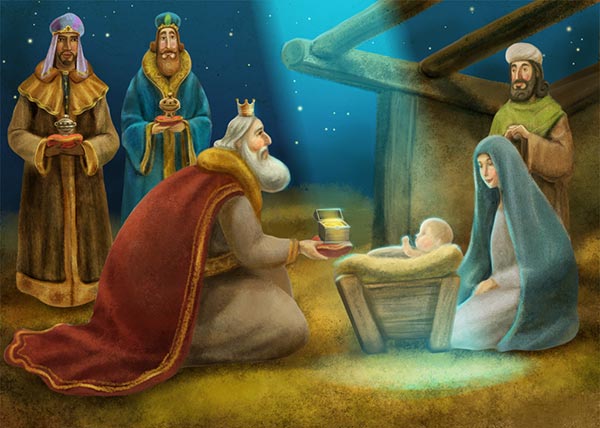 The fruit of her womb is Jesus, the Savior of the world and Elizabeth knew it.
Who is the baby in Elizabeth’s womb?
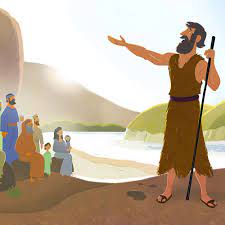 St. John the Baptist, Jesus’ cousin who prepares the way to Him.
Full of the Holy Spirit, Elizabeth feels her smallness in the presence of the Savior and of His Mother. How can we get closer to Jesus and Mary to feel their great love for us and their greatness?
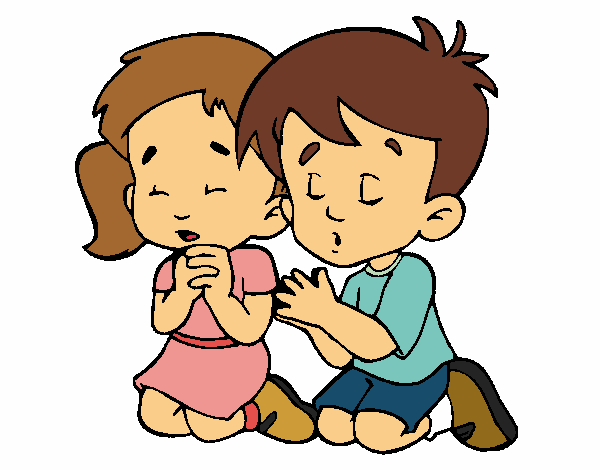 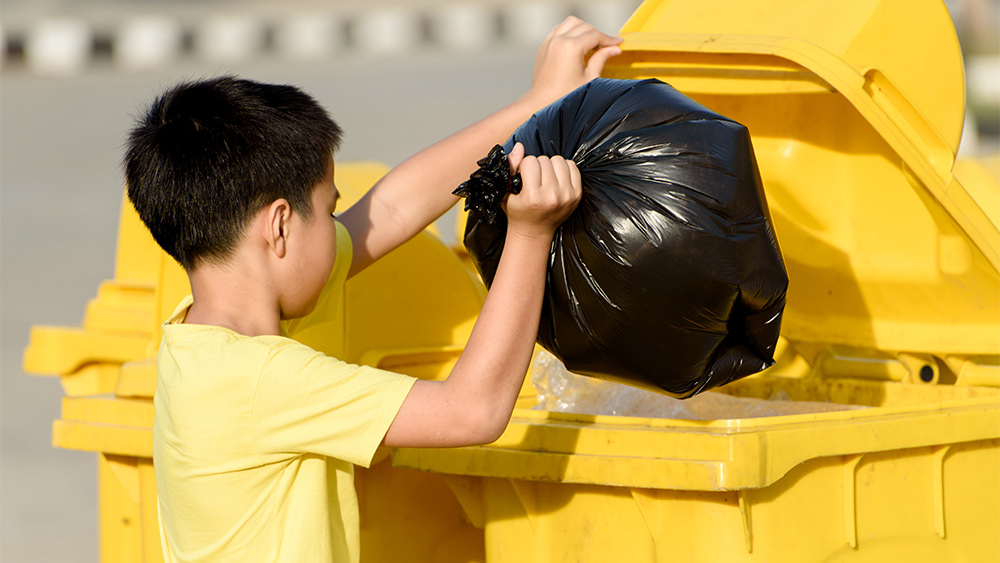 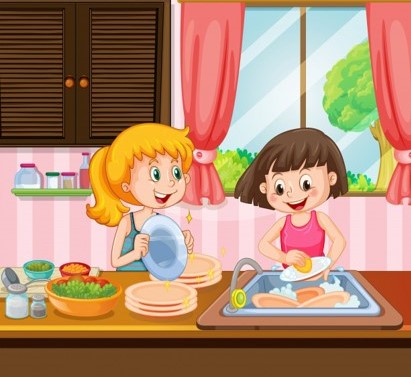 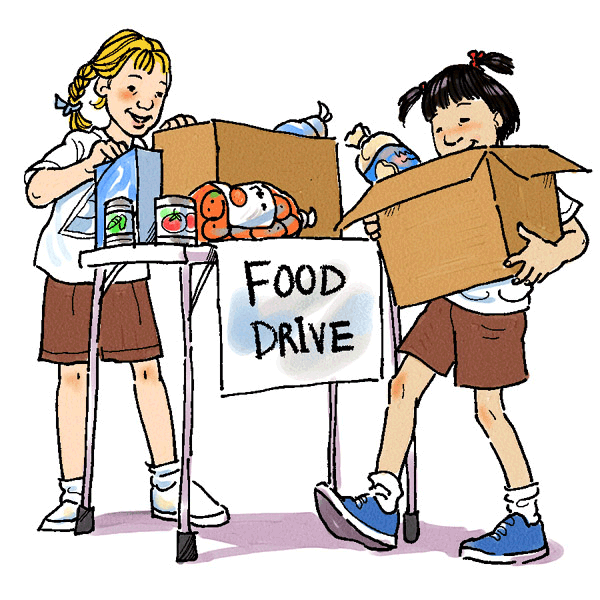 Praying 
a lot
Obeying God and our Parents
Helping
Others
Sharing
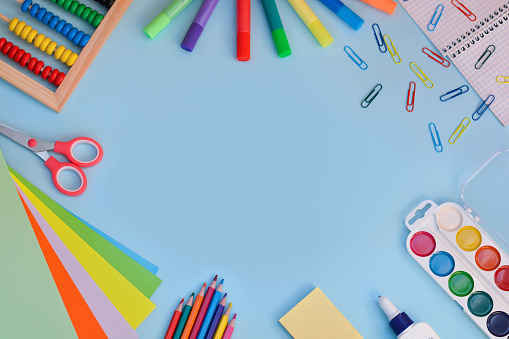 ACTIVITY
ELIZABETH 
GREETS MARY

Write the words in the corresponding shape to reveal Elizabeth’s greeting to Mary.
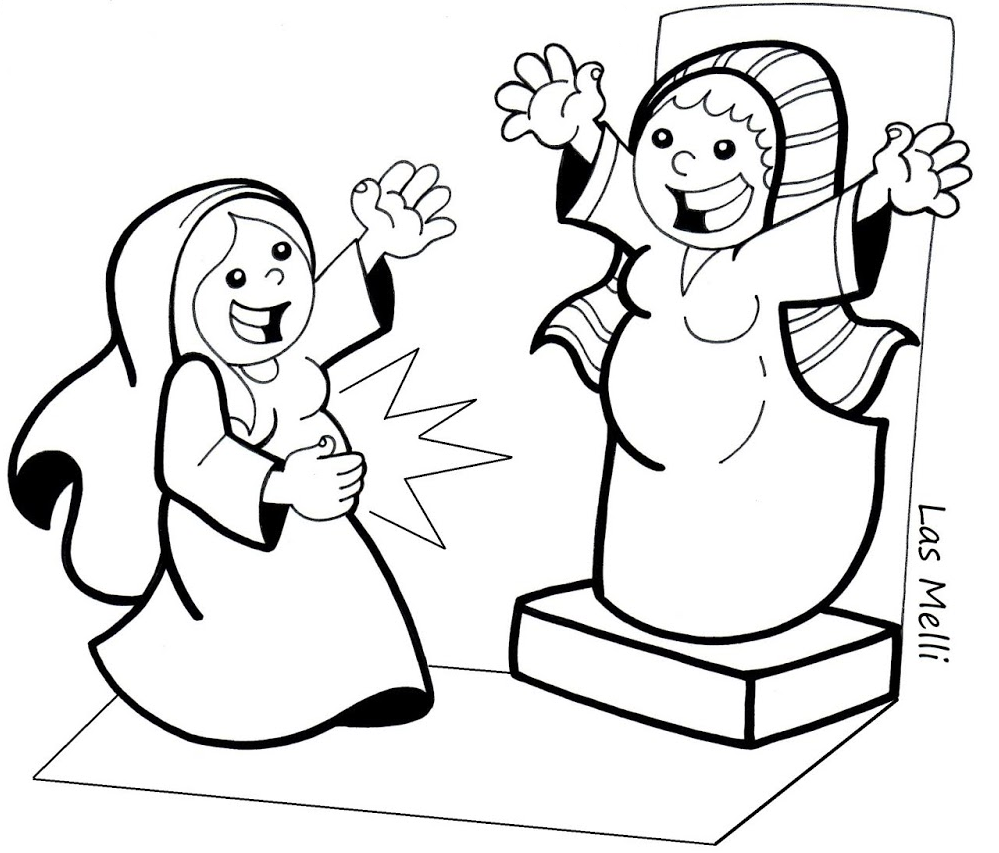 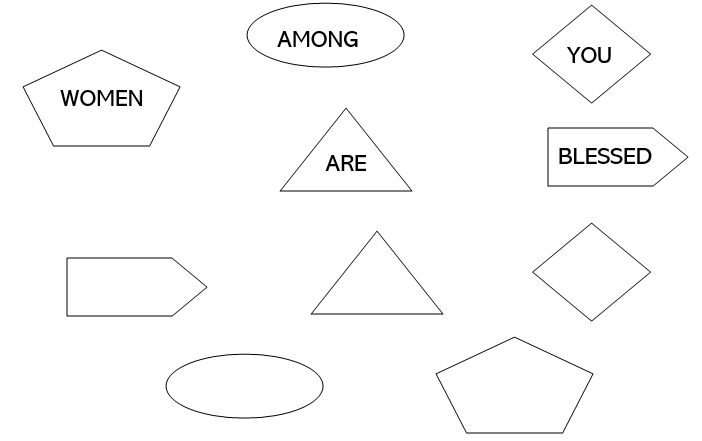 YOU
BLESSED
ARE
AMONG
WOMEN
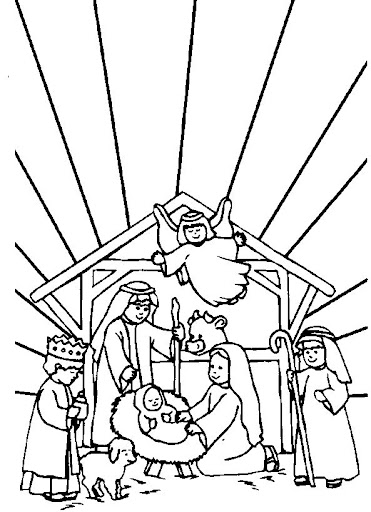 Jesus
my
Savior
Jesus
my 
King
Jesus
is
Generous
Jesus
is
Good
THE SAVIOR OF THE WORLD IS BORN Praise Jesus writing words of praise in the rays then color: “Jesus, my King…Jesus is…”. Glue to colored paper or in a small box.
Jesus
is
Big
Jesus
Knows
All
Jesus
is my
Light
Jesus
is
Almighty
My Guide
He is
Holy
My God
He is
Love
My 
Friend
PRAYER
Kind Jesus, true God and true man, we thank you for coming to live amongst us, for becoming one of us. Show us how to be humble and helpful like the Virgen Mary, always giving you the glory for all you do in our lives daily. Amen.
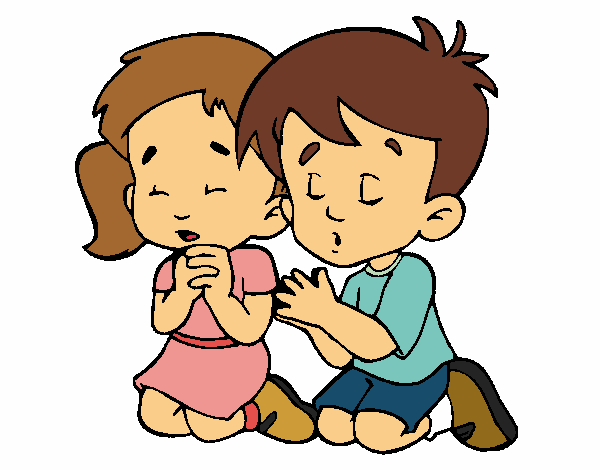 Hail Mary-Gentle Woman, John Rodgers https://youtu.be/RERoQ1biLdE